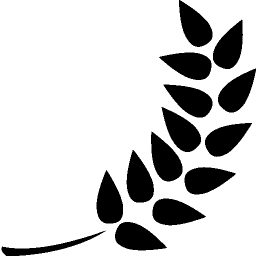 Морозоустойчивость растений
Выполнила: студентка группы 
Б181-02 Дмитриева П.А.
Проверила: проф. Пахомова В.М.
Морозоустойчивость – способность растений переносить температуру ниже 0 градусов, низкие отрицательные температуры.

Морозоустойчивые растения способны предотвращать или уменьшать действие низких отрицательных температур.
Процессы, происходящие при замерзании
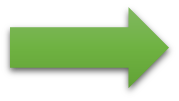 Образование льда в протопласте клеток      коагуляция белков протоплазмы          образовавшиеся кристаллы повреждают клеточные структуры           Гибель клетки.

ИТОГ: убитые растения после оттаивания теряют тургор, из их мясистых тканей вытекает вода
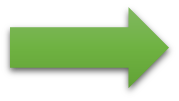 Причины вымерзания растений
1)Чрезмерное обезвоживание клеток
Образующийся лед оттягивает воду из клеток; клеточный сок становится концентрированным; изменяется ph среды.
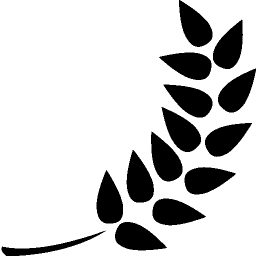 Причины вымерзания растений
2)Сжатие клеток кристаллами льда
Образующиеся кристаллы льда вытесняют воздух из межклетников, поэтому замершие листья становятся прозрачными.
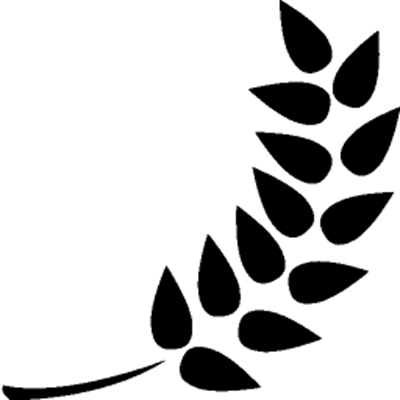 Признаки поврежденного растения
Имеют ошпаренный вид (при переносе в теплое место)
Утрачивают тургор
Листья быстро буреют и засыхают
Адаптация морозоустойчивых растений
Сахара защищают белковые соединения от коагуляции при вымораживании; они образуют гидрофильные связи с белками цитоплазмы, предохраняя их от возможной денатурации, повышают осмотическое давление и снижают температуру замерзания цитозоля.
Сахара увеличивают водоудерживающую способность коллоидов протоплазмы клеток, связанная с коллоидами вода в виде гидратных оболочек биополимеров при низких температурах не замерзает и не транспортируется, оставаясь в клетке.

Гемицеллюлозы, выделяемые в клеточную стенку обволакивают растущие кристаллы льда, что предотвращает образование крупных кристаллов.

У большинства растений возрастает синтез водорастворимых белков.
Закаливание растений
Закаливание – постепенная подготовка растений к воздействию низких температур.
Закаливание – обратимая физиологическая устойчивость к неблагоприятным воздействиям среды.
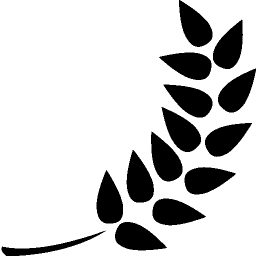 Первая фаза закаливания
Проходит на свету при несколько пониженных плю­совых температурах и умеренной влажно­сти. В эту фазу продолжается дальнейшее замедление, и даже полная остановка ростовых процессов. Особенное значение в развитии устойчивости растений к морозу в эту фа­зу имеет накопление веществ-криопротекторов, выполняющих защитную функцию: сахарозы, моносахаридов, растворимых белков и др. В этих условиях образование сахаров в процессе фотосинтеза идет с достаточной интенсивно­стью. Вместе с тем пониженная температура сокращает их трату, как в процессе дыхания, так и в процессах роста.
Вторая фаза закаливания
Протекает при дальнейшем понижении температу­ры (около 0°С) и не требует света. В связи с этим для травянистых растений она может протекать и под снегом. В эту фазу происходит отток воды из клеток, а также перестройка структуры протопласта. Продолжается новообразование специфических, устойчивых к обезвоживанию белков.
Действующие факторы: обезвоживание, вызванное сближением молекул в цитозоле, низкая температура => происходит перестройка белков цитоплазмы, накопление низкомолекулярных водорастворимых белков
Перестройка цитоплазмы увеличивает ее проницаемость воды и способствует быстрому оттоку воды в межклетники, что снижает опасность внутриклеточного образования льда.


Первая фаза закаливания повышает морозоустойчивость с -5 до -12 градусов
Вторая с -18…-20 у пшеницы, -20…-25 у ржи и т.д.

У закаленных растений благодаря высо­кой концентрации клеточного сока, уменьшению содержания воды кристаллы льда образуются не в клетке, а в межклетниках. Количество образовавшегося в межклетниках льда у закаленных растений также значительно меньше.
Способы повышения морозоустойчивости
Морозоустойчивость формируется в соответствии с генотипом в процессе онтогенеза под влиянием определенных условий внешней среды и связана с наступлением периода покоя, его глубиной и длительностью.
 
Основной путь решения:
1) селекция морозоустойчивых сортов растений,
2) агротехника конкретного вида растений (срок и способ посева и др.)
3) экономное расходование сахаров в течение зимы.
4) условия почвенного питания, особенно в осенний период (постоянное известкование, внесение калийно-фосфорных удобрений, тогда как избыточные азотные удобрения, способствуя процессам роста, делают растения озимых более чувствительными к морозам. наличие микроэлементов (кобальт, цинк, молибден, медь, ванадий и др.)).
Список литературы
Физиология и биохимия сельскохозяйственных растений/Н. Н. Третьяков, Е. И. Кошкин, Н. М. Макрушин и др.; под ред Н. Н. Третьякова. – М.: Колос, 200 – 640 с.: ил. – (Учебники и учеб. пособия для студентов высш. учеб. заведений).
СтудопедиЯ. Морозоустойчивость растений https://studopedia.org/11-44798.html Электронный ресурс